Sin, Punishment, Repentance & Hope
The Prophecy of Joel
Sin, Punishment, Repentance & Hope
Introduction to Joel
The prophecy of Joel is a prophecy of punishment (judgment, destruction) upon the people of God because of their sins and the promise of hope (blessings) if they would repent.
God had long before promised great blessings IF they obeyed Him (Lev. 26:1-13).
God had long before promised horrible judgment IF they did not obey Him (Lev. 26:14-39).
Nothing is known of the prophet Joel except 1:1
The exact timing of his prophecy is unknown
Perhaps one of earliest writing prophets (9th-8th Century B.C.)
Joel prophesied to the Southern Kingdom = Judah
The Prophecy of Joel
Sin, Punishment, Repentance & Hope
Sin
Punishment
Brings
Sin always brings the judgment of God
Swarm of locusts (1:2-12)
Destroyed all their crops, fruit trees & vineyards—devastating 
Severe drought (1:13-18)
Old crops destroyed; no new crops being produced
Fire (1:19-20)
Burned over the country side
Another swarm of locusts was coming (2:1-11)
Described by the Lord as “His army” (2:11)
“THE DAY OF THE LORD” – 5 times in this book
Any day when God brings judgment upon a people
The Prophecy of Joel
Sin, Punishment, Repentance & Hope
Repentance
Punishment
Produces
Joel describes past punishment (1:1-12)
He calls upon them to repent in the next verses (1:13-14)
Joel warns about future punishment (2:1-11)
He calls upon them to repent in the next verses (2:12-14)
The only answer is to turn back to God (sums it up!)
Compare this with what happened in Nineveh
Jonah 3:4-9
The Prophecy of Joel
Sin, Punishment, Repentance & Hope
Repentance
Hope
Brings
Punishment is not always averted by repentance
When genuine repentance takes place God notices!
Cf. Leviticus 26:40-42
Joel 3 references the return of Judah from captivity
And, the nations around them would be punished
JOEL 2:28-32 LOOKS TO THE DAY OF PENTECOST
“Afterward” = “the last days”
“Pour out spirit on all flesh” (Acts 2, Acts 10, Gal. 3:28)
Judaism would come to an end when this fulfilled
“Whoever calls on the name of the Lord shall be saved”
PETER QUOTES THIS IN ACTS 2:16-21 – “This is that…”
The Prophecy of Joel
Sin, Punishment, Repentance & Hope
Application for Us Today
National application (cf. Prov. 14:34)
Congregational application (cf. Rev. 2:4-5)
Personal application (cf. Joel 2:12-13)
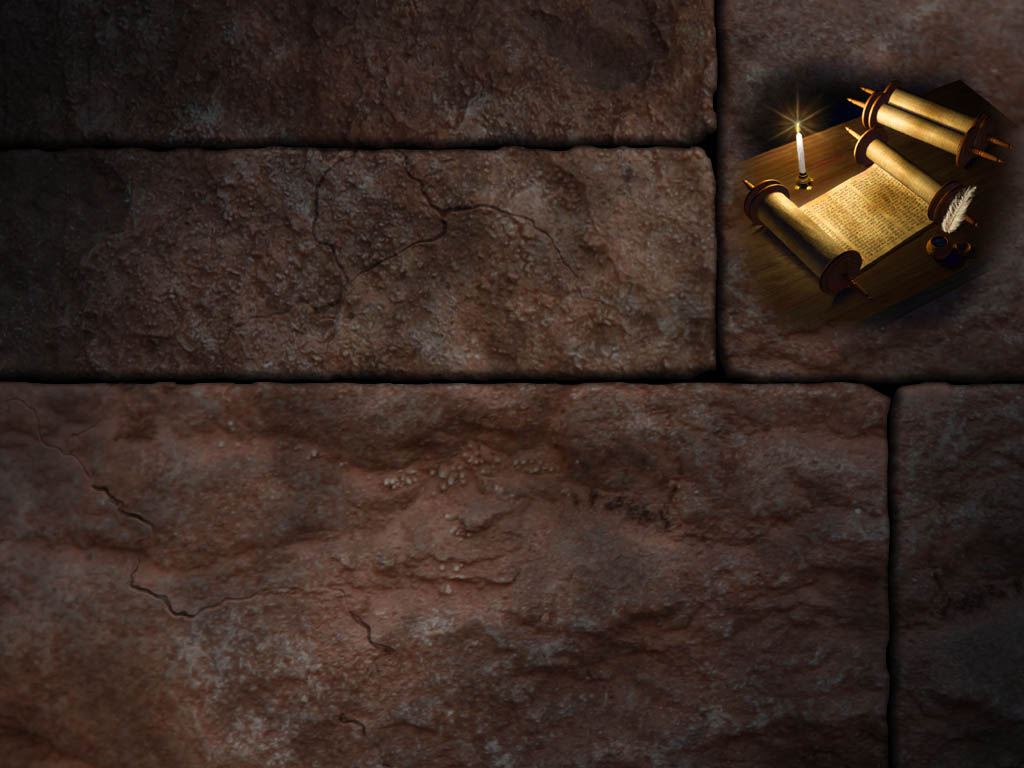 Faced with Two Choices
Sin & Punishment 
or 
Repentance & Hope
Believe Jesus is God’s Son – Rom. 10:9
Repent of your sins – Acts 3:19
Confess your faith in Jesus – Rom. 10:10
Be immersed for forgiveness – Acts 2:38
Serve Him faithfully for life – 1 Cor. 15:58